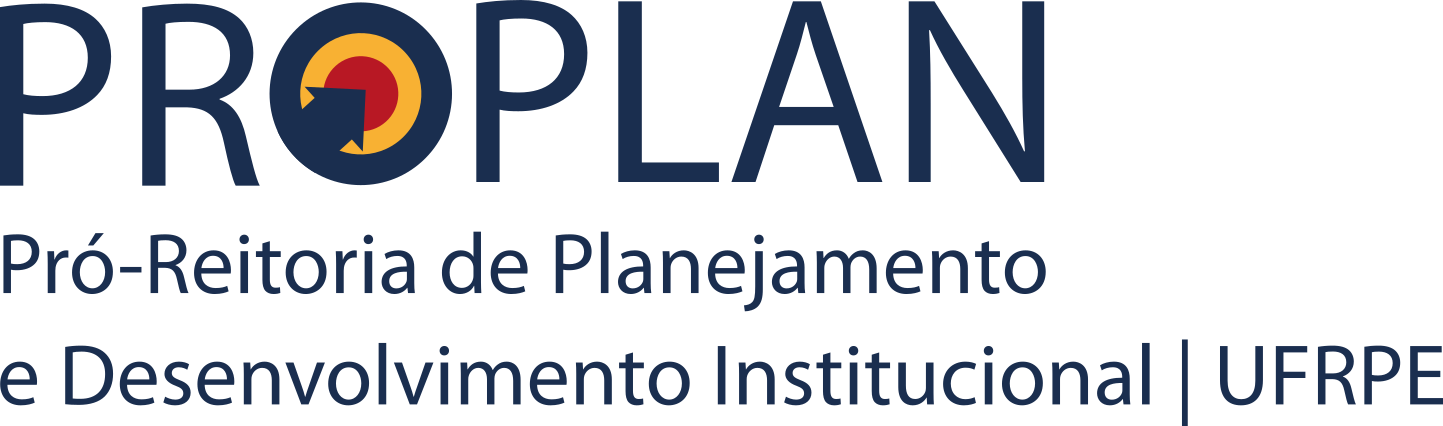 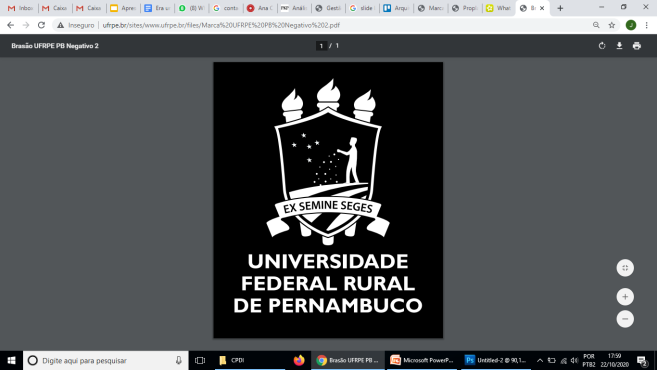 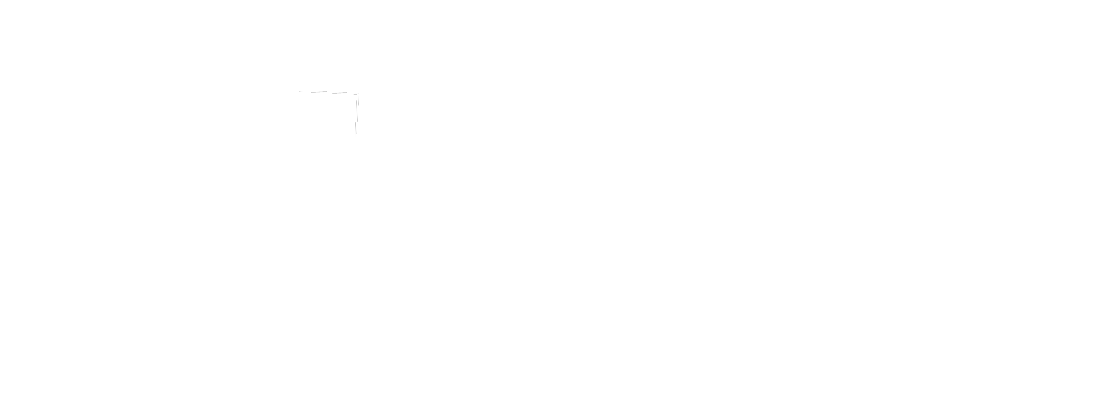 Planejamento EstratégicoObjetivos, Indicadores e Metas
Agenda
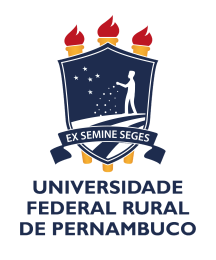 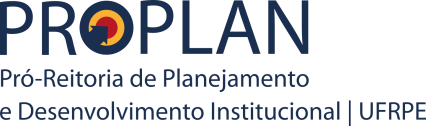 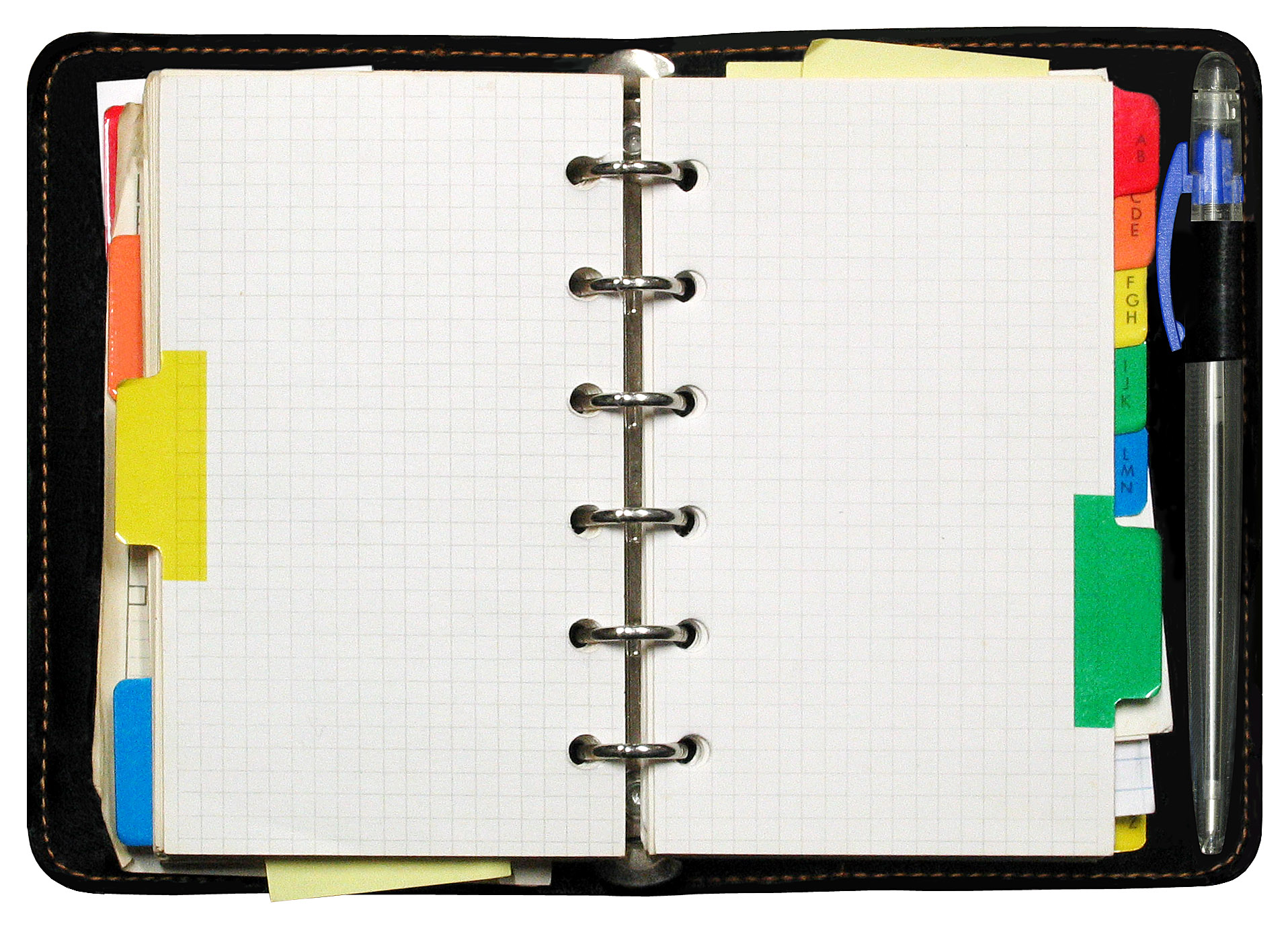 3. Indicadores e Metas
1. Objetivos
4. Contatos
2. Mapa Estratégico
2
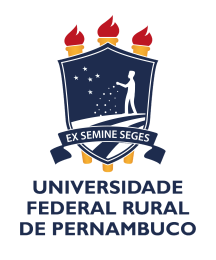 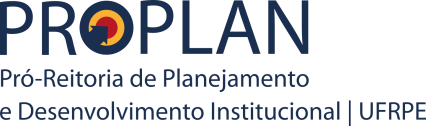 Processo  de Planejamento Estratégico
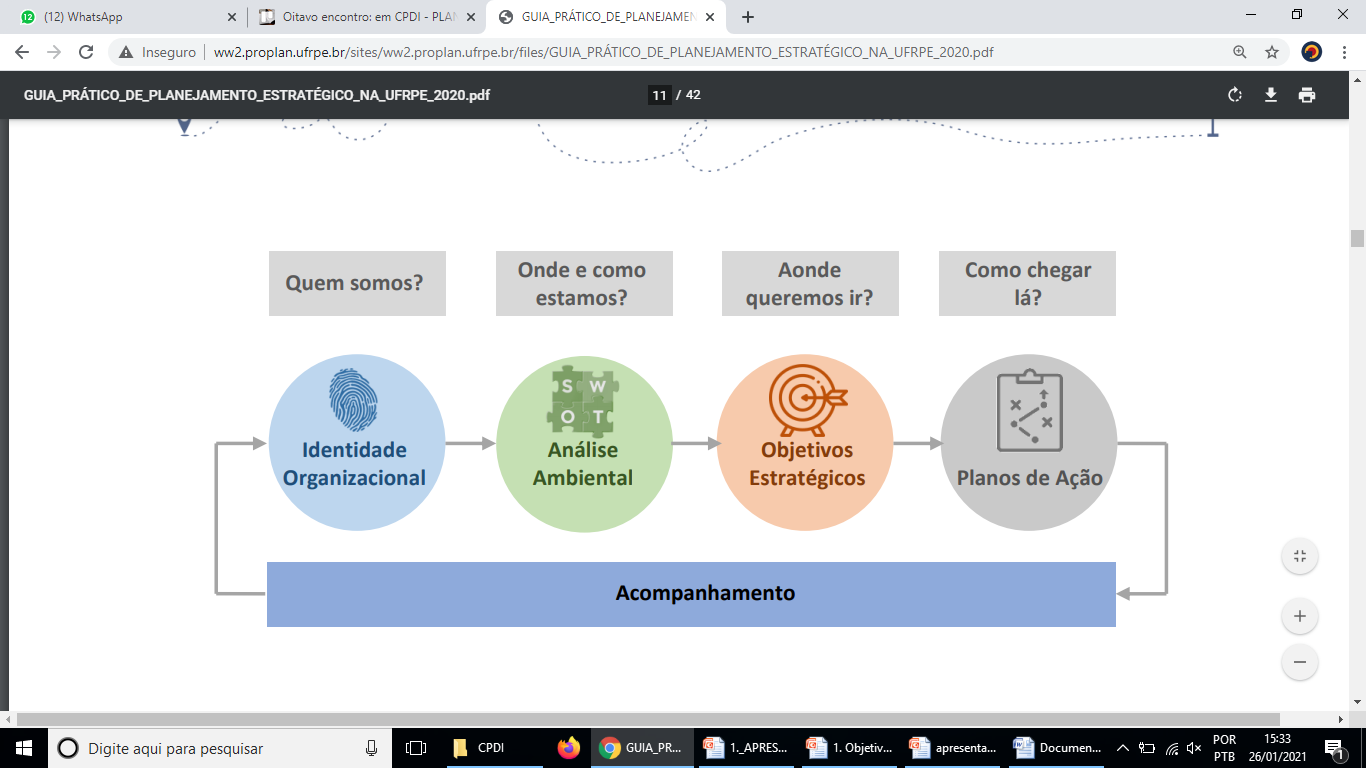 Fonte: Guia Prático do Planejamento Estratégico na UFRPE (UFRPE, 2020)
3
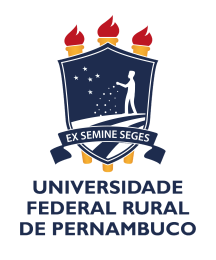 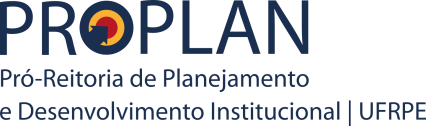 1
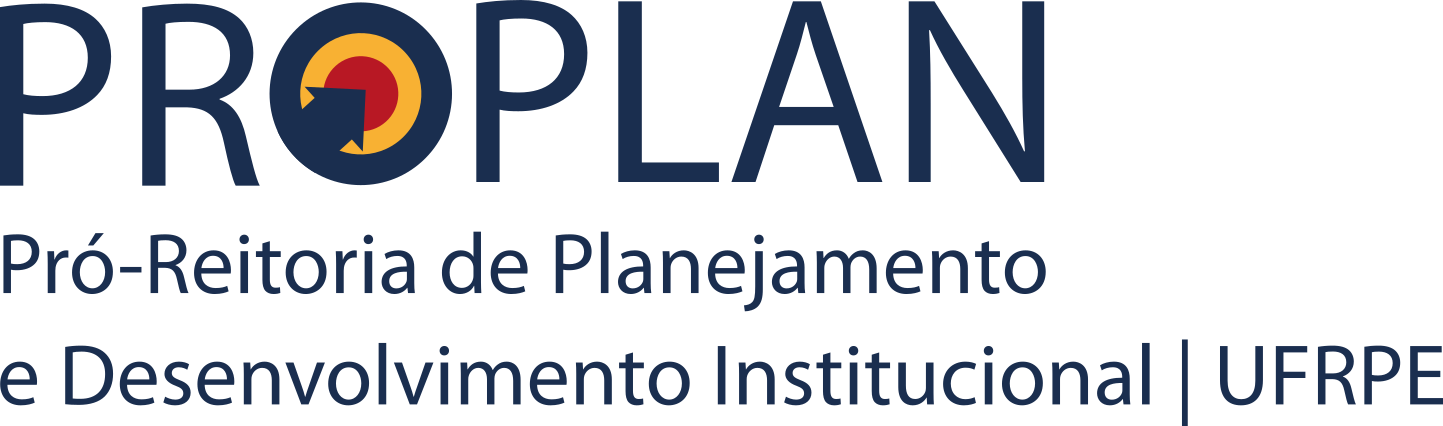 Objetivos
4
Objetivos
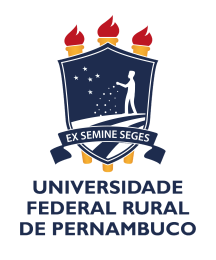 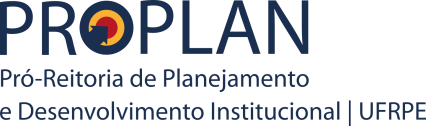 Objetivos:
Resultados que se almeja alcançar.
Os objetivos representam conquistas que devem ser perseguidas para a consecução da visão de futuro e cumprimento da missão
Deve se remeter à Análise Ambiental (SWOT).
Objetivos Estratégicos são mais abrangentes em termos de alcance e prazo.
Tais objetivos serão desmembrados em Planos de Ação mais específicos e de menor prazo
5
Objetivos
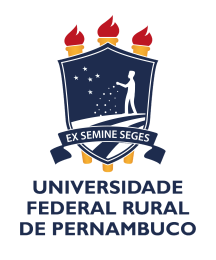 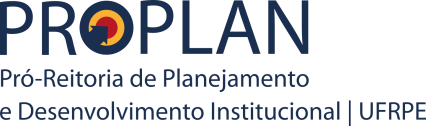 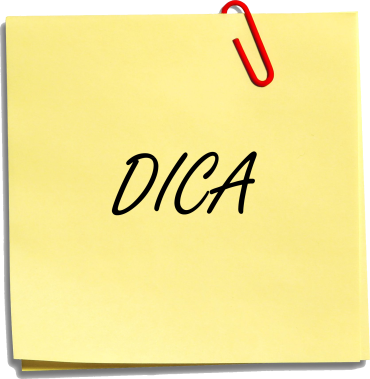 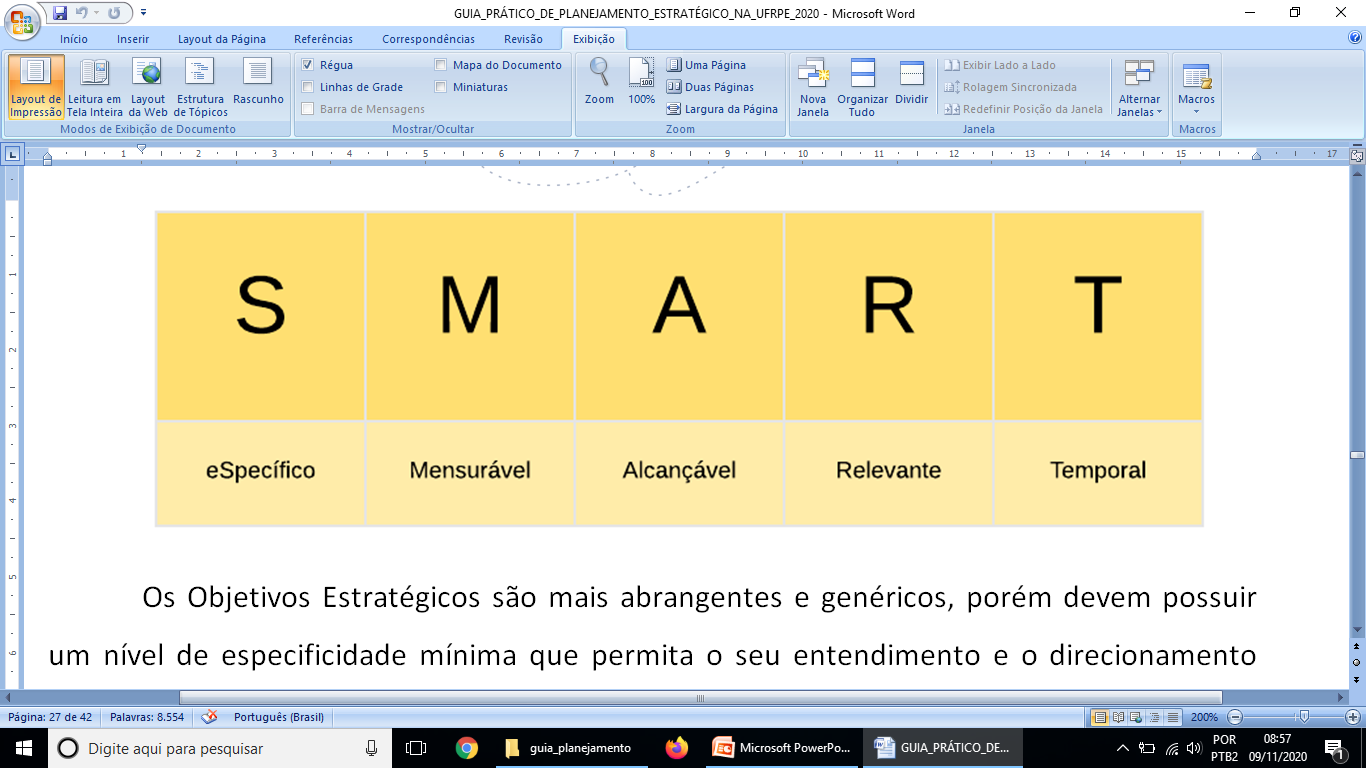 Os Objetivos Estratégicos devem refletir as prioridades.
Iniciam com verbos no infinitivo, denotando AÇÃO.
Aumentar, desenvolver, reduzir, construir, criar, apoiar, mitigar...
6
Objetivos (exemplos)
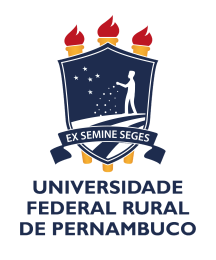 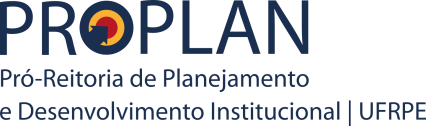 “Elevar o conceito Capes dos cursos de pós-graduação da UFRPE”
“Adequar infraestrutura para garantia de uso das soluções digitais”
“Fortalecer o caráter estratégico no desenvolvimento do capital humano na UFRPE”
“Integrar os resultados da autoavaliação institucional com as ações de planejamento na Universidade”
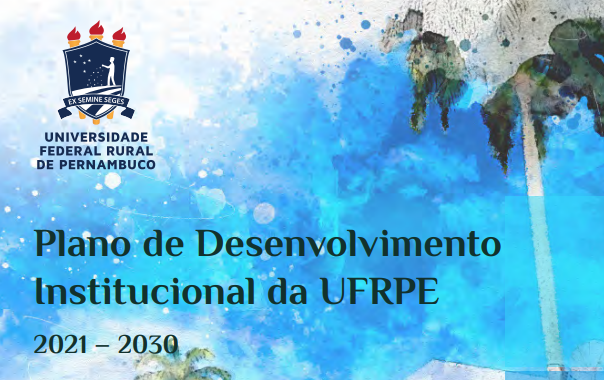 7
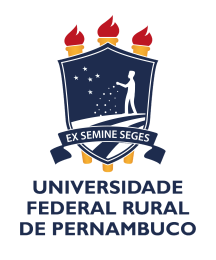 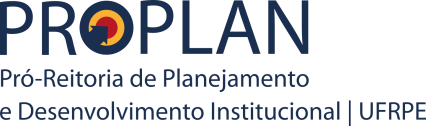 2
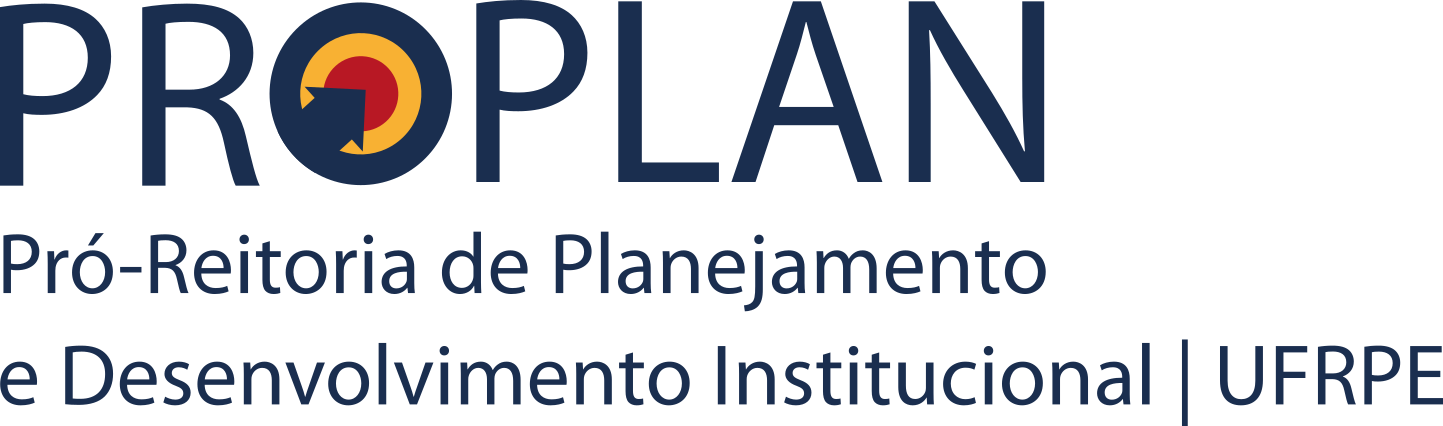 Mapa Estratégico
8
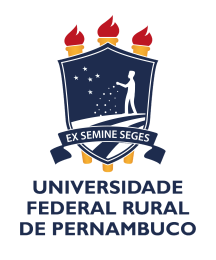 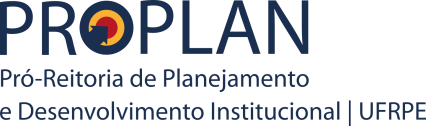 Mapa estratégico
O Mapa Estratégico é uma ferramenta de comunicação que permite relacionar os objetivos estratégicos de  forma a traduzir claramente a estratégia da organização.
Balanced Scorecard (BSC)
É uma metodologia de gestão que auxilia a pensar na estratégia de forma ampla, focando não apenas nos “fins” mas também nos “meios”  (objetivos, indicadores, metas e iniciativas).
É a representação visual da Estratégia
9
Exemplo: UFRPE
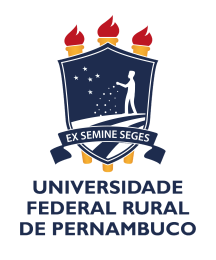 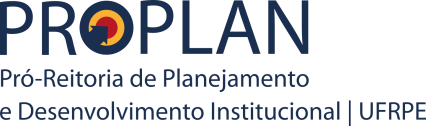 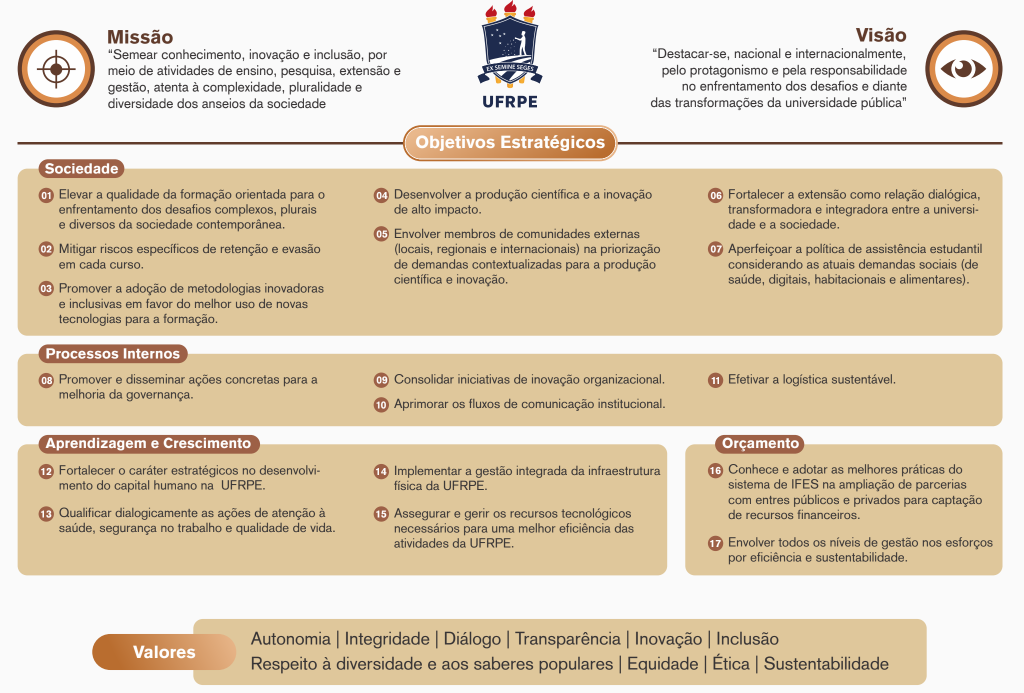 10
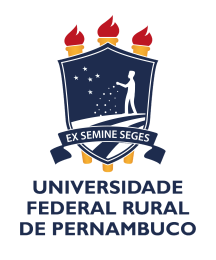 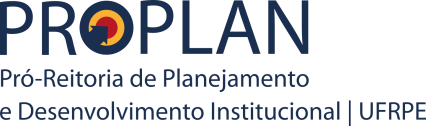 3
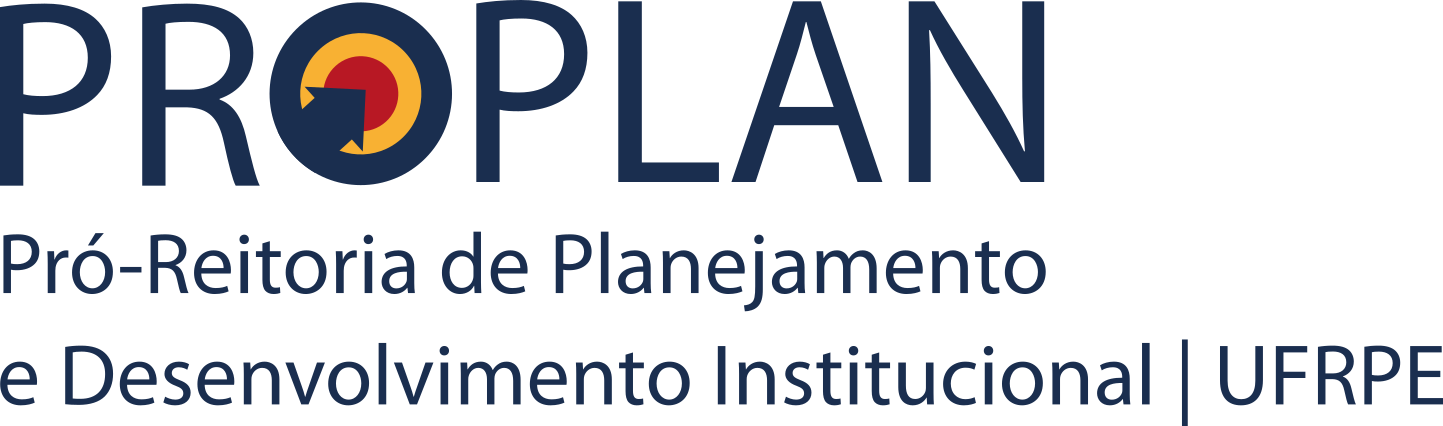 Indicadores e Metas
11
Indicadores
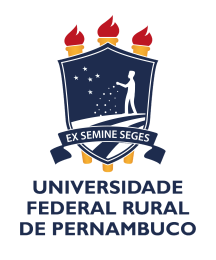 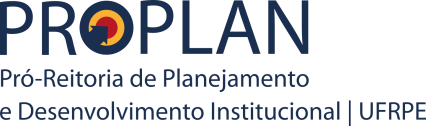 É aquilo que será medido para avaliar o desempenho dos objetivos e o alcance das Metas
Constituído de uma ou mais variáveis
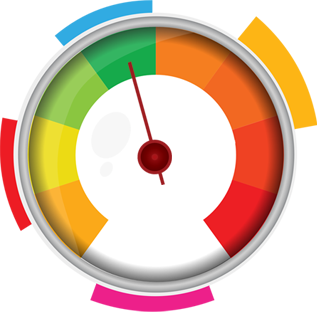 Tem o intuito de organizar e captar as informações relevantes dos elementos que compõem o objeto da observação possibilitando uma melhor tomada de decisão.
“Não se gerencia o que não se mede...” William Deming
12
Indicadores (exemplos)
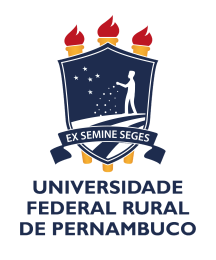 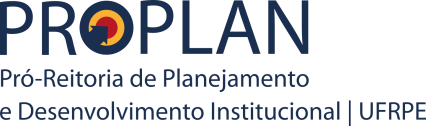 Objetivo: 
Adequar infraestrutura para garantia de uso das soluções digitais.
Objetivo: 
Elevar o conceito Capes dos cursos de pós-graduação da UFRPE.
INDICADOR: 
Número de servidores(as) com equipamentos
INDICADOR: 
Conceito dos PPG
INDICADOR: 
Número de locais de atividade com conectividade adequada
INDICADOR: 
Quantidade de PPG que ofertam cursos de Doutorado
INDICADOR: 
Número de discentes com vulnerabilidade assistidos com equipamentos
INDICADOR: 
Quantidade de nucleações e intercâmbios sistemáticos
13
Metas
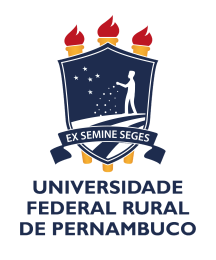 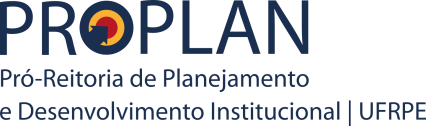 “Índice (número) orientado por um indicador em relação a um padrão de comparação a ser alcançado durante certo período” ENAP (2021)
Meta é um resultado esperado de forma quantificada.
As metas são temporais e estritamente ligadas a prazos.
A metodologia SMART, apresentada para objetivos, também se aplica às metas.
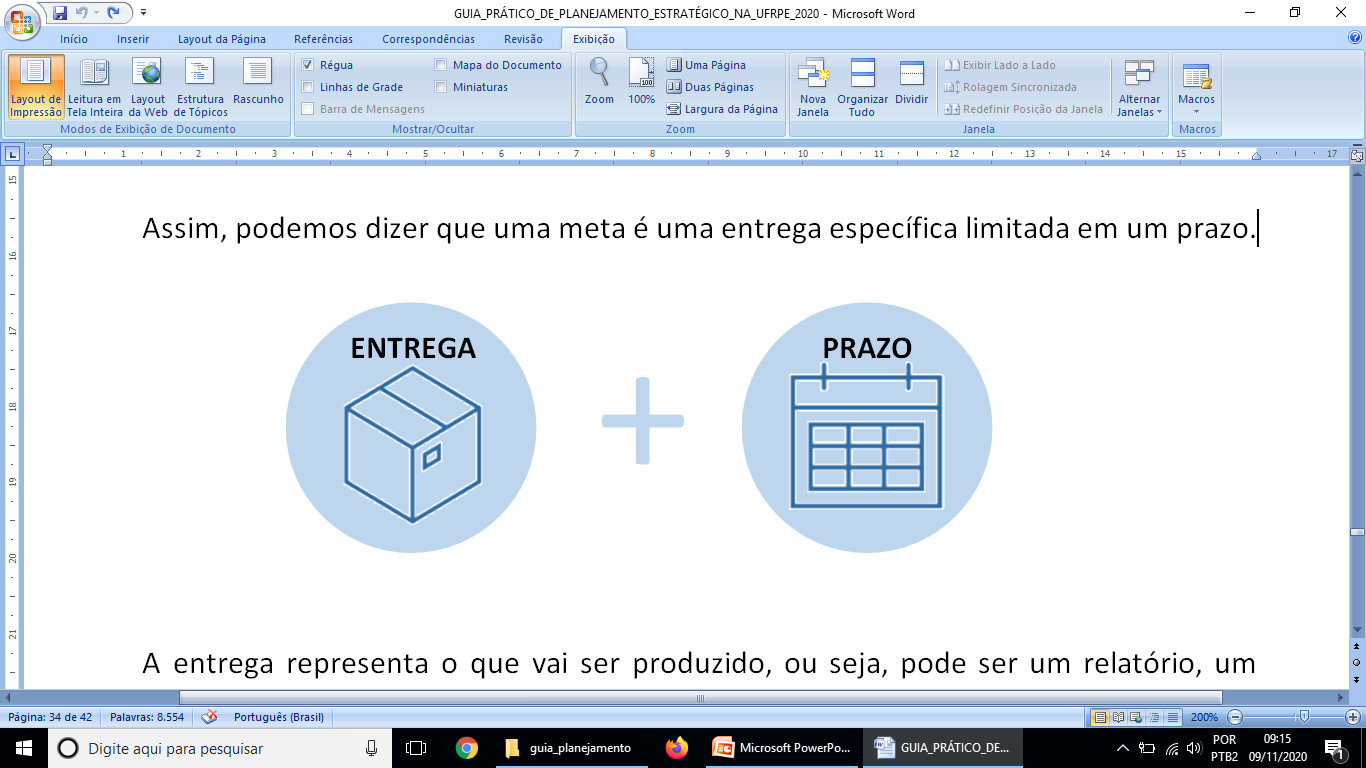 14
Metas (exemplos)
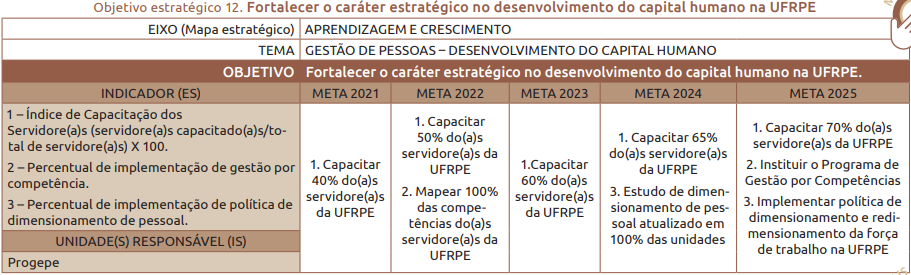 15
Metas (exemplos)
16
Metas (dicas)
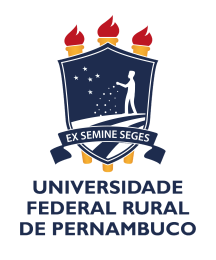 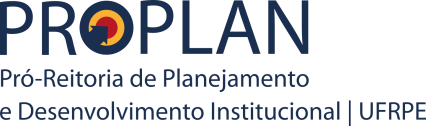 Avalie o histórico de resultados
Leve em consideração requisitos de avaliação

“pelo quê minha organização será avaliada?”
Olhe para metas superiores e detalhe em metas menores
Compare com organizações similares
17
Rafael Rodrigues Carvalho
Joana dos Santos Silva

cpdi.proplan@ufrpe.br
 www.proplan.ufrpe.br
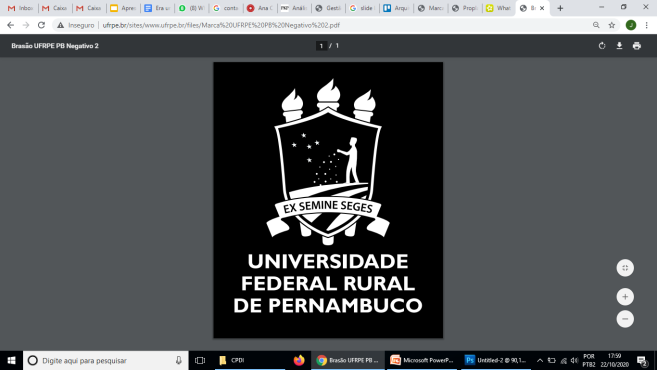 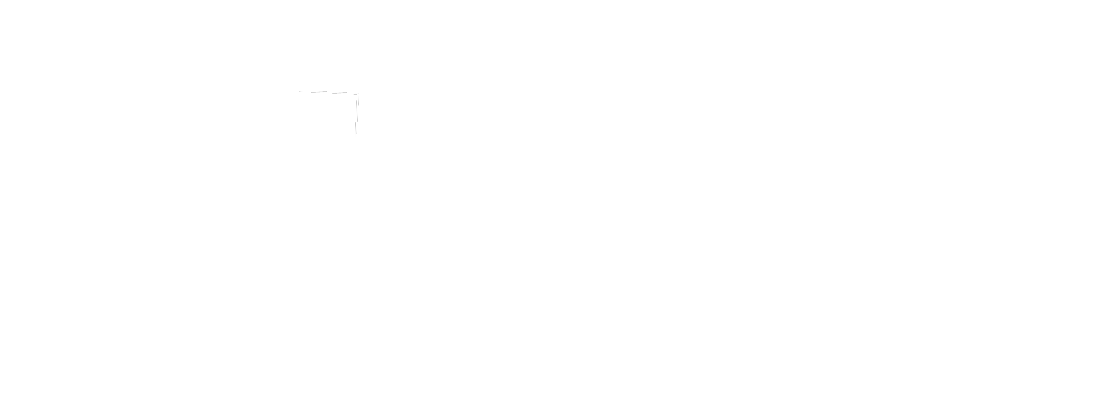 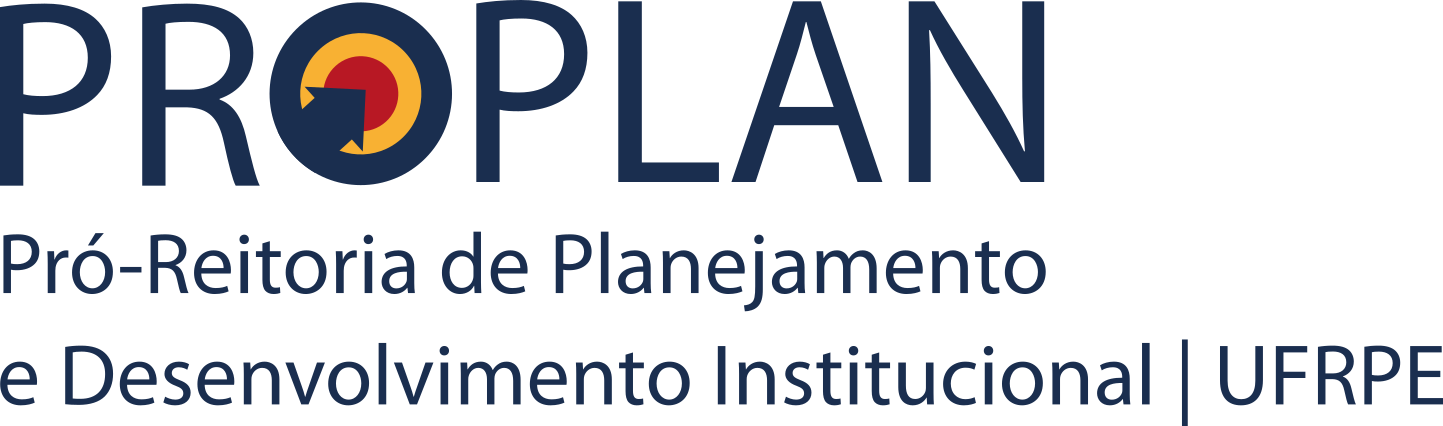 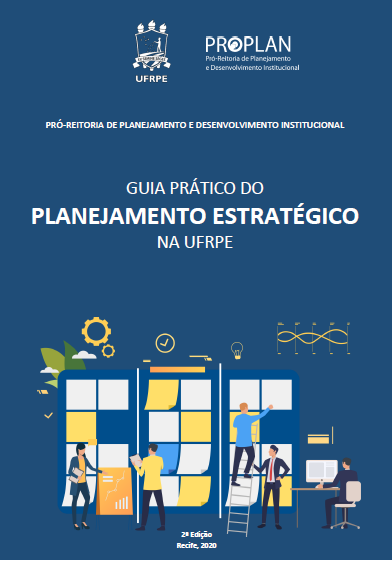 18